CS/EE/ME 75(a)
Nov. 19, 2018
Today:
Evaluate Alternatives
Layout & Details
Homework
Structured Design Method(s)
Recognition of a Need
Clarification of Objectives
Establish Function
Set Requirements
Problem Definition
Generate Alternatives
Evaluate Alternatives
Create Details
Solution Generation
Preliminary Design Review!
Analysis & Optimization
Prototyping
Structured Design Method(s)
Recognition of a Need
Generate Alternatives
Morphology chart
Evaluate Alternatives
Idea Scoring/Ranking
Create Details/Layout
Problem Definition
Solution Generation
Analysis & Optimization
Prototyping
Generate Solutions
Goal:
Create as many distinct solutions as possible.
Create many possible alternative rearrangement of components
Organize alternatives for future evaluations
Classify alternatives

Morphology Chart (best for electromechanical design problems):
Required functions/features along rows
Different design alternatives and combinations along rows.
Phrases or sketches to capture the concept
Sometimes other alternatives, such as concept diagrams or classification trees, are better suited to a given problem
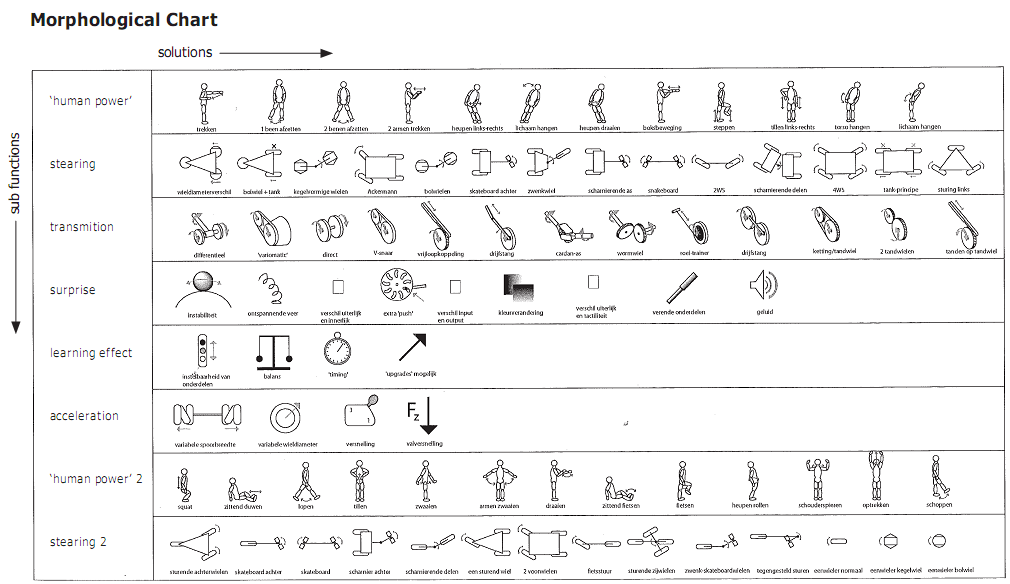 Pugh Analysis, Pugh Matrix
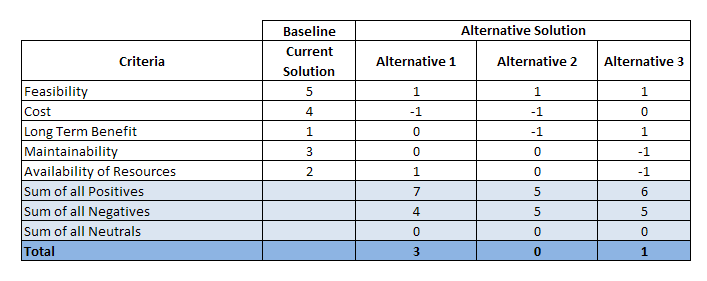 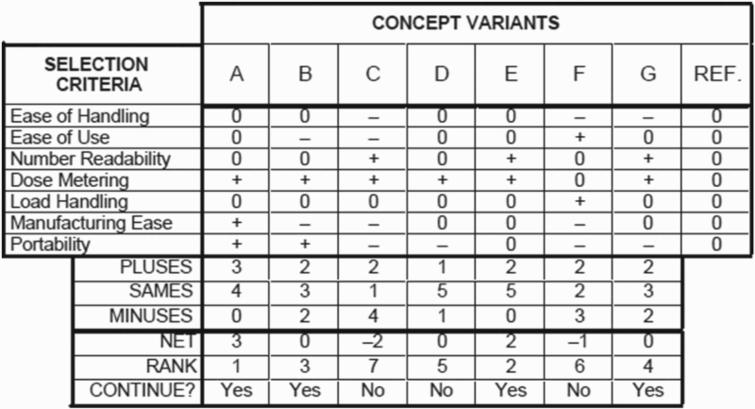 Initial Layout: Bubble Diagram
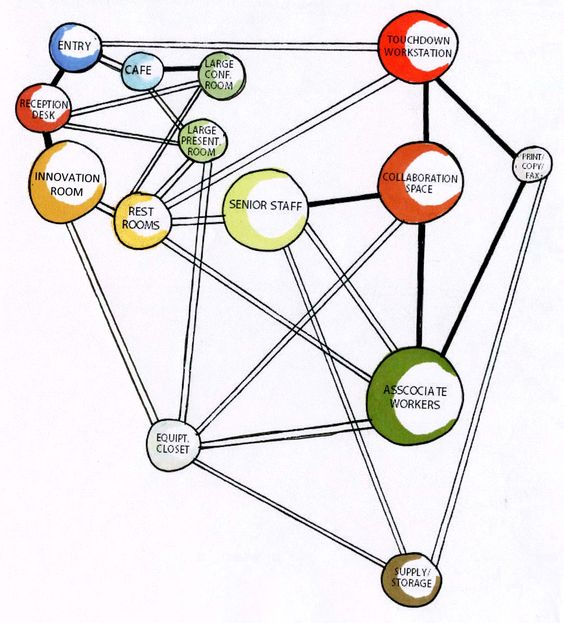 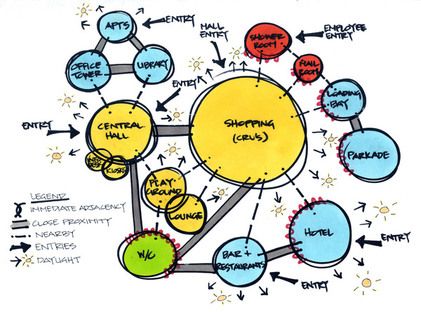 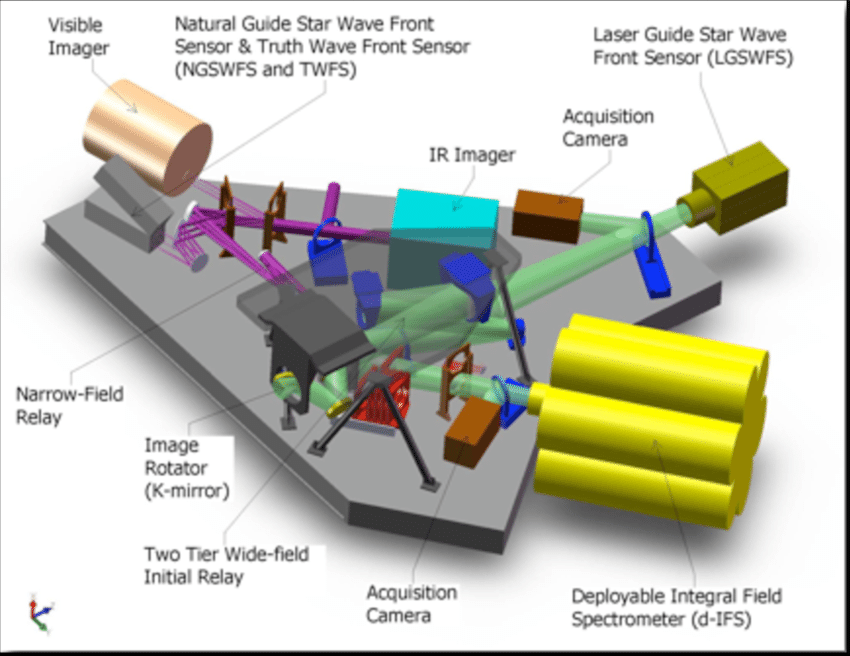 Homework
Develop a scoring system for your morphologies & Design Alternatives

Rank your alternatives.  Select, as appropriate, ideas for continuation

Rough Layout of your solution.